BADANIE RUCHU TURYSTYCZNEGO PODCZAS INDUSTRIADY 2017
Wyniki badania zrealizowanego dla Ermat Group

Warszawa, czerwiec 2017
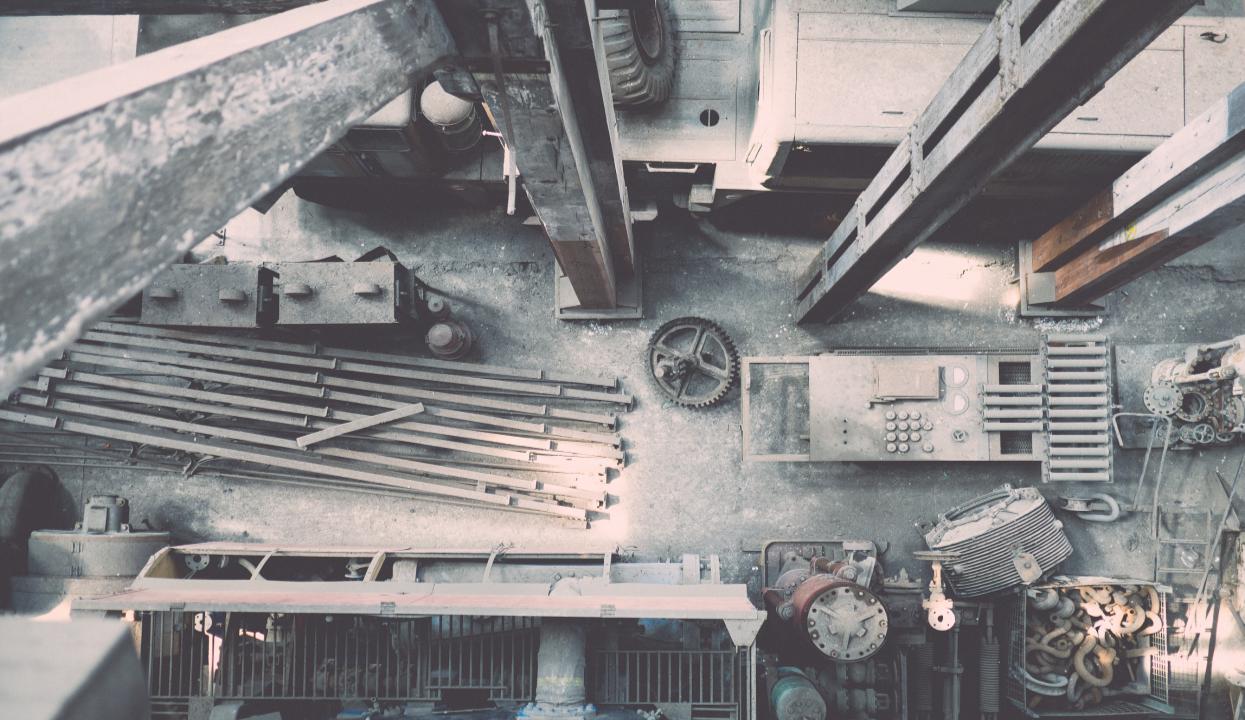 Spis treści
Informacje o badaniu …………………………..… 3
Najważniejsze ustalenia ………………............ 6
Wyniki szczegółowe …………….…………..…….. 9
Ocena Industriady ..…………………………..…. 19
Korzystanie z bezpłatnego transportu ….. 41
Model uczestnictwa w Industriadzie …..… 55
Profil uczestników Industriady …………….. 74
Informacje o respondentach ………………… 79
INFORMACJE O BADANIU
3
Informacje o badaniu
Cele badania:
Głównym celem badania było poznanie opinii uczestników imprez organizowanych w ramach Industriady 2017. W szczególności celem badania było poznanie:
stopnia znajomości marki Industriada, źródeł informacji o festiwalu, oceny strony Industriada.pl,
motywów i modelu uczestnictwa (m.in.: liczba osób towarzyszących, długość pobytu, wysokość wydatków, itp.),
oceny festiwalu oraz systemu transportu,
struktury grupy docelowej, cech demograficzno-społecznych uczestników festiwalu w poszczególnych lokalizacjach.

Realizacja: 
Badanie zostało przeprowadzone metodą wywiadów bezpośrednich PAPI.
Respondentami byli losowo wybrani uczestnicy imprez w ramach Industriady 2017 w wieku powyżej 20 lat.
Ostatecznie w badaniu wzięło udział 636 respondentów. Szczegółowe informacje na temat rozkładu próby w poszczególnych lokalizacjach znajdują się na kolejnym slajdzie.  

Termin realizacji: 
Badanie zostało zrealizowane w dniu Industriady – 10 czerwca 2017 roku.
Struktura próby
NAJWAŻNIEJSZE USTALENIA
6
Najważniejsze ustalenia (1/2)
Podobnie jak w poprzednich latach, Industriada została bardzo pozytywnie oceniona – 93% uczestników ocenia ją dobrze lub bardzo dobrze. Oceny szczegółowych obszarów – atmosfery, różnorodności wydarzeń, personelu oraz imprez w danym obiekcie – były zbliżone do zanotowanych w poprzedniej edycji. 
Większość uczestników zarekomendowałaby udział w Industriadzie swoim znajomym. Odsetek osób planujących wziąć udziałw przyszłej edycji festiwalu stale utrzymuje się na bardzo wysokim poziomie – 94% uczestników tegorocznej Industriady deklaruje chęć wzięcia udziału w kolejnej edycji.
W porównaniu do ubiegłego roku mniej osób wiedziało o imprezach poprzedzających Industriadę (tzw. „Rozruch maszyn”) – w ubiegłej edycji ponad połowa badanych wiedziała o tych wydarzeniach, w obecnej edycji odsetek ten spadł do 36%. 
Najważniejszym źródłem informacji o Industriadzie jest strona internetowa wydarzenia. Niemal połowa respondentów korzystałaz punktów informacyjnych lub pomocy informatorów w trakcie imprezy. Jakość udzielanych informacji została oceniona bardzo wysoko (zarówno informacje na stronie internetowej, jak i te pozyskiwane w trakcie imprezy).
Ponad połowa uczestników wiedziała o możliwości bezpłatnego transportu – korzystało z niego 22% badanych. Najczęściej korzystanoz transportu kolejowego i transportu organizowanego przez KZK GOP. Organizacja bezpłatnego transportu została pozytywnie oceniona przez użytkowników. 
Pomysł wprowadzenia motywu przewodniego festiwalu podobał się większości badanych.
7
Najważniejsze ustalenia (2/2)
Główne czynniki motywujące do udziału w Industriadzie to możliwość spędzenia ciekawie czasu z rodziną i znajomymioraz przygotowane dodatkowe atrakcje, takie jak występy i warsztaty. 
Większość badanych podczas Industriady odwiedza jeden lub dwa obiekty. Główne czynniki decydujące o wyborze odwiedzanego miejsca to program imprezy i bliskość miejsca zamieszkania. Uczestnicy wskazywali że do odwiedzenia większej liczby obiektów zachęciłby ich dłuższy czas otwarcia obiektów i więcej czasu wolnego do dyspozycji w trakcie imprezy.
Większość uczestników przyszła na Industriadę w towarzystwie rodziny lub partnera/partnerki. Coraz więcej osób przychodzi samotnie (w 2016r. – 6%, w 2017r. – 19%), zmniejsza się liczba osób które przychodzą ze swoimi znajomymi (w 2015 r – 27%, w 2017r. – 12%). 
W porównaniu do poprzedniej edycji zmniejszyły się średnie wydatki uczestnika Industriady. Podczas tegorocznej edycji badani wydali średnio 26 zł, w 2016 roku było to 34 zł.
8
WYNIKI SZCZEGÓŁOWE
9
Znajomość nazwy Industriada
P1. Na początku chciałbym/chciałabym zapytać, czy wie Pan/i, jaką nazwę nosi impreza, w której właśnie uczestniczymy? 
Wszyscy respondenci, możliwość wielu odpowiedzi.
P2. Impreza, w której właśnie uczestniczymy odbywa się w ramach festiwalu Industriada 2017, czyli święta Szlaku Zabytków Techniki Województwa Śląskiego. Jest to jednodniowy festiwal prezentujący dziedzictwo industrialne regionu, odbywający się w 44 obiektach. Czy spotkał/a się Pan/i wcześniej z nazwą Industriada?
Respondenci, którzy nie znali nazwy imprezy.
10
Znajomość nazwy Industriada
Lokalizacje
W tegorocznej edycji właściwą nazwę festiwalu wymieniało spontanicznie aż 97% uczestników Industriady. We wszystkich miejscowościach poziom znajomości nazwy festiwalu był wysoki. Najmniej pewne co do poprawności nazwy były osoby z lokalizacji: Czerwionki-Leszczyny.
11
Znajomość nazwy Szlak Zabytków Techniki
P3. A czy kiedykolwiek spotkał/a się Pan/i z nazwą Szlak Zabytków Techniki?
Wszyscy respondenci.
12
Znajomość koordynatora Industriady
P4. Czy słyszał/a Pan/Pani, że koordynatorem Industriady na szczeblu regionu jest Urząd Marszałkowski Województwa Śląskiego?
Wszyscy respondenci.
Znajomość koordynatora na szczeblu regionalnym zadeklarowało 40% ankietowanych. Najbardziej świadomi, że to Urząd Marszałkowski Województwa Śląskiego koordynuje imprezę, byli uczestnicy w Bielsko-Białej.
Pytanie dodane w edycji 2016.
13
Źródła informacji
P7. Skąd dowiedział/a się Pan/i o atrakcjach organizowanych w ramach Industriady 2017?
Wszyscy respondenci, możliwość wielu odpowiedzi.
14
Źródła informacji
Informacje o szczegółach programu
P8. A z których narzędzi korzystał/a Pan/i najczęściej, aby uzyskać informacje o szczegółach programu Industriady? 
Wszyscy respondenci, możliwość wielu odpowiedzi.
Podobnie jak w ubiegłych latach strona internetowa oraz broszura z programem były głównymi źródłami informacji, z których uczestnicy dowiadywali się o szczegółach programu. 
Nieco inaczej wygląda natomiast zdobywanie informacji o organizowanych atrakcjach – tu głównymi źródłami wiedzy są strona internetowa oraz przyjaciele, znajomi, rodzina. Powszechność tego źródła informacji zmalała w porównaniu do poprzednich edycji (wyniki na poprzednim slajdzie).
15
Ocena strony Industriada.pl
P9. Powiedział/a Pan/i, że korzystał/a ze strony internetowej Industriada.pl. Jak ocenia Pan/i przydatność tej strony pod względem funkcji, które za chwilę wymienię.  W ocenie proszę posłużyć się skalą od 1 do 5, gdzie 1 oznacza bardzo źle, 5 - bardzo dobrze? 
Respondenci, którzy korzystali ze strony Industriada.pl.
16
Pomysły na usprawnienie strony Industriada.pl
P10. Czy są jakieś informacje lub funkcjonalności, których brakowało Panu/Pani podczas korzystania ze strony internetowej Industriada.pl, a które powinny być na niej dostępne?
Respondenci, którzy korzystali ze strony Industriada.pl.
„Brak informacji o konieczności rejestracji na wydarzenia”
„Dokładny opis  zasad działania gier organizowanych podczas wydarzeń”
„Brak informacji o płatnościach (ceny biletów)”
„Program powinien być szybciej opublikowany”
„Aplikacja na telefon”
„Informację na temat transportu”
„Mapka z listą punktów zwiedzania”
17
Zabytkitechniki.pl i motyw przewodni Industriady
P41. Czy zna Pan/i adres strony internetowej Szlaków Zabytków Techniki? Jeśli tak, proszę podać.
Wszyscy respondenci.
P42. Czy Pana/i zdaniem każda edycja Industriady powinna mieć swój motyw przewodni? W tym roku motywem przewodnim jest hasło „W rytmie maszyny”.
Wszyscy respondenci.
Pytania dodane w edycji 2017.
18
OCENA INDUSTRIADY
19
Uczestnictwo w imprezach w ramach „rozruchu”
P11. W tym roku imprezy w ramach Industriady w kilku obiektach rozpoczęły się już w nocy z piątku na sobotę. Czy słyszał/a Pan/i o takich imprezach, czyli o tzw. „rozruchu maszyn” Industriady? Wszyscy respondenci.
P12. Czy wziął/wzięła Pan/Pani udział w którejś tego typu imprezie? Wszyscy respondenci.
O imprezach organizowanych w noc poprzedzającą finał Industriady słyszało 36% badanych – jest to odsetek mniejszy w porównaniu z poprzednimi edycjami. Jednocześnie zmalała również liczba osób, które wzięły udział w tego typu imprezach.
P13. Jak ogólnie ocenia Pan/i tę imprezę w ramach „rozruchu maszyn”, w której wziął/wzięła Pan/i udział? Proszę posłużyć się skalą od 1 do 5, gdzie 1 oznacza bardzo źle, 5 - bardzo dobrze. Respondenci, którzy brali udział w imprezach w ramach tzw. „rozruchu”. Pytanie dodane w edycji 2016.
20
Ogólna ocena Industriady
P24. Jak ogólnie ocenia Pan/i Industriadę 2017? Proszę posłużyć się skalą od 1 do 5, gdzie 1 oznacza bardzo źle, 5 - bardzo dobrze? 
Wszyscy respondenci.
Wzrostowy trend na przestrzeni lat 2013-2016 został przełamany lekkim spadkiem poziomu oceny festiwalu w roku obecnym. Tegoroczną edycję bardzo pozytywnie oceniło 68% uczestników, a ocenę raczej dobrą przyznało festiwalowi 25% ankietowanych. Najbardziej zadowolone były osoby biorące udział w imprezach w Czeladzi i w Bielsko-Białej.
21
Ogólna ocena Industriady
Lokalizacje
22
Ogólna ocena Industriady
Porównanie średnich
23
Szczegółowa ocena Industriady
P26. A jak Pan/i ocenia Industriada 2017 pod względem: ? Proszę posłużyć się skalą od 1 do 5, gdzie 1 oznacza bardzo źle, 5 - bardzo dobrze
Wszyscy respondenci.
24
Ocena atmosfery wydarzenia
Lokalizacje
25
Ocena różnorodności programu i wydarzeń
Lokalizacje
26
Ocena personelu, obsługi
Lokalizacje
27
Ocena imprez organizowanych w danym obiekcie
Lokalizacje
28
Szczegółowa ocena Industriady
Porównanie średnich
P26. A jak Pan/i ocenia Industriada 2017 pod względem: ? Proszę posłużyć się skalą od 1 do 5, gdzie 1 oznacza bardzo źle, 5 - bardzo dobrze?
Wszyscy respondenci.
W przypadku średniej oceny festiwalu tegoroczne wyniki zbliżone są do lat ubiegłych. Jeśli chodzi o konkretne lokalizacje (wykres na kolejnym slajdzie), to poszczególne aspekty festiwalu zostały ocenione najwyżej przez uczestników imprez w Tarnowskich Górach.
29
Szczegółowa ocena Industriady
Porównanie średnich – lokalizacje
Imprezy zorganizowane konkretnym obiekcie
Różnorodność programu
Atmosfera wydarzenia
Personel, obsługa
30
Korzystanie i ocena Punktu Informacji o Industriadzie
P27. Czy korzystał/a Pan/i z Punktu Informacji o Industriadzie (INDUinfo) lub pomocy INDUinformatorów (osób udzielających informacji o festiwalu, w pomarańczowych kamizelkach, koszulkach i czapeczkach)?
Wszyscy respondenci.
P28. Jak ocenia Pan/i jakość obsługi w tym Punkcie (INDUinfo) lub udzielonej przez INDUinformatorów? 
Respondenci, którzy skorzystali z INDUinfo lub pomocy INDUinformatorów.
Średnia: 4,76
Pytanie dodane w edycji 2017.
31
Najbardziej podobające się atrakcje
P25B. Co się Panu/i najbardziej podoba spośród atrakcji oferowanych w ramach Industriady 2017?
Respondenci, którzy ocenili imprezę pozytywnie. Pytanie otwarte. Możliwość wielu odpowiedzi. Pytanie otwarte.
N=580
32
Najbardziej podobające się atrakcje
Lokalizacje
33
Skłonność do polecenia uczestnictwa w Industriadzie
P34. Na ile chętnie poleciłby Pan/i lub nie polecił/a uczestnictwa w Industradzie znajomym lub rodzinie? Proszę posłużyć się skalą od 0 do 10, gdzie 0 oznacza zdecydowanie nie poleciłbym uczestnictwa w tym festiwalu, a 10 – zdecydowanie poleciłbym uczestnictwo.
Wszyscy respondenci.
34
Wskaźnik rekomendacji
Neutralni
10
9
8
7
6
5
4
3
2
1
0
Wskaźnik rekomendacji
% Promotorów marki
% Krytyków marki
Wskaźnik rekomendacji
72
58
67
75
67
35
Wskaźnik rekomendacji
Lokalizacje
Wskaźnik rekomendacji
100
95
91
94
67
82
88
79
70
61
55
67
61
45
36
0
36
Zamiar udziału w kolejnych edycjach Industriady
P37. Czy zamierza Pan/i wziąć udział w kolejnej edycji Industriady w przyszłym roku?
Wszyscy respondenci.
Chęć udziału w kolejnej edycji Industriady zadeklarowało 94% ankietowanych (łączny odsetek odpowiedzi: zdecydowanie tak i raczej tak). W przypadku konkretnych lokalizacji do ponownego przybycia na festiwal w przyszłym roku  najbardziej chętni byli uczestnicy imprez w Czeladzi (wykres na kolejnym slajdzie).
37
Zamiar udziału w kolejnych edycjach Industriady
Lokalizacje
38
Rekomendacje co do sposobu ulepszeń
P38. Czy Pana/Pani zdaniem jest coś, co organizatorzy mogliby ulepszyć w przyszłych edycjach Industriady tak, aby ten festiwal był jeszcze bardziej atrakcyjny dla uczestników?
Wszyscy respondenci.
W tegorocznej edycji pomysły odnośnie poprawy niektórych elementów festiwalu były zgłaszane przez około co czwartego badanego. Ankietowani najczęściej wskazywali na potrzebę większej liczby wydarzeń towarzyszących i atrakcji dla dzieci oraz życzyliby sobie, aby wstęp do obiektów był darmowy.
39
Rekomendacje co do sposobu ulepszeń
Cytaty
„Wydłużyć termin trwania na 2 dni (cały weekend)”
„Powinno być więcej przewodników”
„Zrobić zabezpieczenie przed deszczem”
„Płynniejszy transport pomiędzy wydarzeniami”
„Program powinien pojawić się kilka miesięcy wcześniej”
„Więcej miejsc do odpoczynku, nie ma tu kawy, nic do jedzenia, parasoli i ogródków gastronomicznych”
„Wcześniejsza możliwość rezerwacji eventów”
„Wszystkie wstępy powinny być bezpłatne”
„Więcej atrakcji dla najmłodszych”
„Więcej obiektów do zwiedzania”
„Żeby nie było grup uprzywilejowanych wpuszczanych przed kolejką, bo my tu z dziećmi grzecznie czekamy”
„Więcej koncertów znanych artystów”
„Stworzenie systemu rabatów na bilety w sytuacji odwiedzania większej ilości obiektów”
40
KORZYSTANIE Z BEZPŁATNEGO TRANSPORTU
41
Korzystanie z bezpłatnego transportu KZK GOP
P29. Czy słyszał/a Pan/i o możliwości skorzystania z bezpłatnego transportu sieci KZK GOP?
2016: Respondenci, z lokalizacji: Chorzów, Czeladź, Gliwice, Karchowice, Katowice, Siemianowice Śląskie, Tarnowskie Góry, Zabrze; 2017: wszyscy respondenci.
P30. Czy skorzystał/a Pan/i z bezpłatnego transportu sieci KZK GOP? 
2016: Respondenci, z lokalizacji: Chorzów, Czeladź, Gliwice, Karchowice, Katowice, Siemianowice Śląskie, Tarnowskie Góry, Zabrze, którzy słyszeli o bezpłatnym transporcie sieci KZK GOP; 2017: respondenci, którzy słyszeli o bezpłatnym transporcie KZK GOP.
42
Ocena organizacji transportu KZK GOP
P31. Jak ogólnie ocenia Pan/i organizację transportu KZK GOP dla uczestników imprezy? 
Respondenci, którzy korzystali z bezpłatnego transportu KZK GOP.
43
Korzystanie z bezpłatnego transportu kolejowego
P29. Czy słyszał Pan/i o możliwości skorzystania z bezpłatnego transportu kolejowego zorganizowanego dla uczestników Industriady 2017? 
Wszyscy respondenci.
P30. Czy korzystał/a Pan/i z bezpłatnego transportu kolejowego zorganizowanego dla uczestników Industriady 2017? 
Respondenci, którzy słyszeli o bezpłatnym transporcie kolejowym.
44
Ocena organizacji transportu kolejowego
P31. Jak ogólnie ocenia Pan/i organizację transportu kolejowego dla uczestników imprezy? 
Respondenci, którzy korzystali z bezpłatnego transportu kolejowego.
45
Korzystanie z bezpłatnego transportu MZK Tychy
P29. Czy słyszał/a Pan/i o możliwości skorzystania z bezpłatnego transportu MZK Tychy?
Wszyscy respondenci.
P30. Czy korzystał/a Pan/i z bezpłatnego transportu MZK Tychy? 
Respondenci, którzy słyszeli o bezpłatnym transporcie MZK Tychy.
Pytanie dodane w edycji 2017.
46
Ocena organizacji transportu MZK Tychy
P31. Jak ogólnie ocenia Pan/i organizację transportu MZK Tychy dla uczestników imprezy? 
Respondenci, którzy korzystali z bezpłatnego transportu MZK Tychy.
Pytanie dodane w edycji 2017.
47
Korzystanie z bezpłatnego transportu dodatkowego
W Częstochowie między obiektami festiwalu
P29. Czy słyszał/a Pan/i o możliwości skorzystania z bezpłatnego transportu dodatkowego w Częstochowie między obiektami festiwalu?
Wszyscy respondenci.
P30. Czy korzystał/a Pan/i z bezpłatnego transportu dodatkowego w Częstochowie między obiektami festiwalu? 
Respondenci, którzy słyszeli o bezpłatnym transporcie dodatkowym w Częstochowie między obiektami festiwalu.
Pytanie dodane w edycji 2017.
48
Ocena organizacji transportu dodatkowego
W Częstochowie między obiektami festiwalu
P31. Jak ogólnie ocenia Pan/i organizację transportu dodatkowego w Częstochowie między obiektami festiwalu dla uczestników imprezy? 
Respondenci, którzy korzystali z bezpłatnego transportu dodatkowego w Częstochowie między obiektami festiwalu.
Pytanie dodane w edycji 2017.
49
Korzystanie z bezpłatnego transportu dodatkowego
Między obiektami festiwalu na południu regionu
P29. Czy słyszał/a Pan/i o możliwości skorzystania z bezpłatnego transportu dodatkowego między obiektami festiwalu na południu regionu?
Wszyscy respondenci.
P30. Czy korzystał/a Pan/i z bezpłatnego transportu dodatkowego między obiektami festiwalu na południu regionu? 
Respondenci, którzy słyszeli o bezpłatnym transporcie dodatkowym między obiektami festiwalu na południu regionu.
Pytanie dodane w edycji 2017.
50
Korzystanie z bezpłatnego transportu dodatkowego
Między Szybem Maciej w Zabrzu a Zabytkową Kopalnią Srebra w Tarnowskich Górach
P29. Czy słyszał/a Pan/i o możliwości skorzystania z bezpłatnego transportu dodatkowego między Szybem Maciej w Zabrzu a Zabytkową Kopalnią Srebraw Tarnowskich Górach?
Wszyscy respondenci.
P30. Czy korzystał/a Pan/i z bezpłatnego transportu dodatkowego między Szybem Maciej w Zabrzu a Zabytkową Kopalnią Srebra w Tarnowskich Górach? 
Respondenci, którzy słyszeli o bezpłatnym transporcie dodatkowym między Szybem Maciej w Zabrzu a Zabytkową Kopalnią Srebra w Tarnowskich Górach.
Pytanie dodane w edycji 2017.
51
Korzystanie z bezpłatnego transportu dodatkowego
W Rybniku między obiektami
P29. Czy słyszał/a Pan/i o możliwości skorzystania z bezpłatnego transportu dodatkowego w Rybniku między obiektami?
Wszyscy respondenci.
P30. Czy korzystał/a Pan/i z bezpłatnego transportu dodatkowego w Rybniku między obiektami? 
Respondenci, którzy słyszeli o bezpłatnym transporcie dodatkowym w Rybniku między obiektami festiwalu.
Pytanie dodane w edycji 2017.
52
Powody niekorzystania z bezpłatnego transportu
P32. Dlaczego nie korzystał/a Pan/i z bezpłatnego transportu? 
Respondenci, którzy nie korzystali z żadnego rodzaju bezpłatnego transportu. Możliwość wielu odpowiedzi.
Pytanie zmienione w edycji 2017.
53
Zamiar skorzystania z bezpłatnego transportu
P33. Czy zamierza Pan/i skorzystać dziś z bezpłatnego transportu dla uczestników imprezy? Jeśli tak, którego?
Respondenci, którzy słyszeli o którymkolwiek rodzaju bezpłatnego transportu. Możliwość wielu odpowiedzi.
Pytanie zmienione w edycji 2017.
54
MODEL UCZESTNICTWAW INDUSTRIADZIE
55
Czynniki zachęcające do udziału w Industriadzie
P5. Co ogólnie zachęciło Pana/Panią do wzięcia udziału w Industriadzie 2017? 
Respondenci, którzy znali nazwę Industriada. Możliwość wielu odpowiedzi.
56
Czynniki zachęcające do udziału w Industriadzie
Wizyta w konkretnym obiekcie
P6. A dlaczego zdecydował/a się Pan/i na wizytę w tym konkretnym obiekcie, miejscu? 
Wszyscy respondenci. Możliwość jednej odpowiedzi.
57
Czynniki zachęcające do udziału w Industriadzie
Wizyta w konkretnym obiekcie – miejsce zamieszkania
P6. A dlaczego zdecydował/a się Pan/i na wizytę w tym konkretnym obiekcie, miejscu? 
Wszyscy respondenci. Możliwość jednej odpowiedzi.
58
Czynniki zachęcające do udziału w Industriadzie
Odwiedzenie większej liczby obiektów
P19. Co zachęciło lub mogłoby zachęcić Pana/Panią do odwiedzenia większej liczby obiektów podczas festiwalu?
Wszyscy respondenci. Możliwość wielu odpowiedzi.
Pytanie dodane w edycji 2017.
59
Decyzja o udziale w festiwalu
P35. Kiedy podjął/a Pan/i ostateczną decyzję o udziale w dzisiejszym festiwalu? 
Wszyscy respondenci.
Pytanie dodane w edycji 2017.
60
Osoby towarzyszące
P14. Kto towarzyszy Panu/i podczas pobytu na tej imprezie? 
Wszyscy respondenci.
61
Odwiedzenie innych obiektów w ramach Industriady
P15. Czy odwiedził/a Pan/i dziś również inne obiekty, miejsca, w których organizowane są imprezy w ramach Industriady 2017? Jeśli tak, to ile? 
Wszyscy respondenci.
62
Zamiar odwiedzenia innych obiektów
P17. Czy zamierza Pan/i odwiedzić jeszcze inne obiekty, miejsca, w których organizowane są imprezy w ramach Industriady 2017? Jeśli tak, to ile? 
Wszyscy respondenci.
63
Odwiedzenie i zamiar odwiedzenia obiektów
Podział na rozkład godzinowy
Wykres prezentuje odsetki respondentów deklarujących odwiedzenie oraz zamiar odwiedzenia innego obiektu w ramach Industriady 2017. Za podstawę przyjęto godziny rozpoczęcia przeprowadzania wywiadu.
64
Najczęstsze kierunki przemieszczania się
Lokalizacje
65
Długość pobytu
W zależności od edycji
P20. Ile czasu zamierza Pan/i spędzić na uczestnictwie w wydarzeniach w ramach Industriady 2017? Chodzi o łączną długość pobytu - czas spędzony do tej pory i planowany.
Wszyscy respondenci.
66
Długość pobytu
W zależności od lokalizacji
P20. Ile czasu zamierza Pan/i spędzić na uczestnictwie w wydarzeniach w ramach Industriady 2017? Chodzi o łączną długość pobytu - czas spędzony do tej pory i planowany.
2017: Wszyscy respondenci.
67
Wydatki
P22. Myśląc o swoim dotychczasowym uczestnictwie w wydarzeniach w ramach Industriady, ile wyniosły Pana/Panią koszty w przeliczeniu na osobę? Proszę uwzględnić wydatki na jedzenie, napoje, zakupy, wejściówki i wszelkie inne atrakcje. 
Wszyscy respondenci. Wyłączono odpowiedzi „Nie wiem, trudno powiedzieć”.
Wydatki planowane
Wydatki poniesione
Średnia łącznych wydatków: planowanych i poniesionych wyniosła 26 zł (w edycji 2016: 34 zł, w edycji 2015: 40 zł, w edycji 2014: 30 zł).
68
Wydatki
W podziale na rozkład godzinowy i długość pobytu
Wykres prezentuje średnie kwoty wydatków poniesionych i planowanych (w zł). Za podstawę przyjęto godziny rozpoczęcia przeprowadzania wywiadu.
69
Uczestnictwo w biletowanych wydarzeniach
P21. Czy uczestniczył/a Pan/i z okazji Industriady 2017 lub zamierza uczestniczyć w jakimkolwiek wydarzeniu, które wymagało od Pan/i zakupu biletu wstępu?
Wszyscy respondenci.
W porównaniu z zeszłym rokiem odsetek osób biorących udział w wydarzeniach biletowanych utrzymuje się na tym samym poziomie.
70
Uczestnictwo w poprzednich edycjach festiwalu
P36. Czy brał/a Pan/i udział w poprzednich edycjach festiwalu Industriada? Jeśli tak, w którym roku?
Wszyscy respondenci.
71
Odwiedzanie zabytków techniki
P39. Czy był/a Pan/i kiedykolwiek wcześniej w tym obiekcie (zabytku), w którym teraz jesteśmy?
Wszyscy respondenci.
72
Częstotliwość odwiedzania zabytków techniki
P40. Jak często odwiedza Pan/i zabytki techniki na terenie województwa śląskiego?
Wszyscy respondenci.
73
PROFIL UCZESTNIKÓW INDUSTRIADY
74
Płeć i wiek
75
Wykształcenie i posiadanie dzieci
76
* Z wyłączeniem odmów odpowiedzi.
Ocena sytuacji ekonomicznej i miejsce zamieszkania
77
* Z wyłączeniem odmów odpowiedzi lub odpowiedzi „trudno powiedzieć”.
Profil uczestników Industriady
Główną motywacją udziału w Industriadzie była dla nich możliwość spędzenia czasu z rodziną. Najczęściej brali udział w wydarzeniach pomiędzy godziną 15 a 17. Byli w towarzystwie dzieci. Charakterystyka grupy: kobiety w wieku 25-44 lata, wykształcenie wyższe.
Wzięli udział w Industriadzie ze względu na możliwość poznania zabytków techniki. Nie przyszli w towarzystwie dzieci. Brali udział w wydarzeniach najczęściej do godziny 17. Charakterystyka grupy: osoby w wieku 35-44 lata, wykształcenie wyższe, mieszkańcy innych miejscowości niż te, w których odbywały się imprezy.
Do udziału w Industriadzie zachęciły ich przygotowane atrakcje oraz konkretny punkt programu w danej lokalizacji. Najczęściej brali udział w wydarzeniach mających miejsce 
po godzinie 17 i spędzili na Industriadzie od 3 do 5 godzin. Charakterystyka grupy: kobiety w wieku 25-34 lata, wykształcenie co najmniej średnie.
Wzięli udział w Industriadzie namówieni przez rodzinę, znajomych oraz ze względu na bliskość miejsca zamieszkania. Byli w towarzystwie dzieci. Najczęściej brali udział w wydarzeniach pomiędzy godziną 17 a 19.
Charakterystyka grupy: kobiety, 35 lat i więcej, wykształcenie średnie lub policealne.
Jako powód udziału najczęściej wskazywali przypadek. Nie przyszli w towarzystwie dzieci. Najczęściej byli obecni do godziny 17. Charakterystyka grupy: osoby w wieku 45 lat i więcej.
78
INFORMACJE O RESPONDENTACH
79
Informacje o respondentach (1/4)
S1. Do której z następujących grup  wiekowych Pan/i się zalicza?
2017: N=636, wszyscy respondenci.
M1. Płeć.
2017: N=636, wszyscy respondenci.
M2. Jakie wykształcenie uzyskał/a Pan/i do tej pory?
2017: N=636, wszyscy respondenci.
80
Informacje o respondentach (2/4)
M5. Jaka jest Pana/Pani aktualna sytuacja zawodowa?
2017: N=636, wszyscy respondenci.
81
Informacje o respondentach (3/4)
M4. Czy posiada Pan/i dzieci poniżej 18 roku życia? Jeśli tak, to ile?
2017: N=636, wszyscy respondenci.
M6. Jak Pan/i ocenia sytuację materialną swoją (swojej rodziny)?
2017: N=636, wszyscy respondenci.
82
Informacje o respondentach (4/4)
M7. W jakiej miejscowości Pan/i mieszka?
2017: N=636, wszyscy respondenci.
Inne miejscowości zamieszkania:
Czeladź
Jaworzno
Knurów
Ruda Śląska
Rybnik
Siemianowice Śląskie
Wrocław
Zawiercie
Żory
83
ARC Rynek i Opinia Sp. z o. o.ul. Juliusza Słowackiego 1201-627 Warszawatel.: +48 22 584 85 00fax.: +48 22 584 85 01
agnieszka.doktorska@arc.com.pl